CHỦ ĐỀ 1: HÌNH TƯỢNG CON NGƯỜI TRONG MĨ THUẬT
BÀI 1: HÌNH TƯỢNG CON NGƯỜI 
TRONG SÁNG TÁC MĨ THUẬT
NỘI DUNG BÀI HỌC
I. Quan sát

II. Thể hiện

III. Thảo luận 

IV. Vận dụng
I. QUAN SÁT
1. Tìm hiểu hình tượng con người trong tác phẩm hội họa.THẢO LUẬN NHÓM
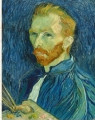 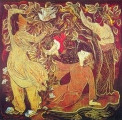 Các em hãy quan sát hình ảnh 1,2 trong SGK ( trang 5) thảo luận và trả lời câu hỏi
Tạo hình con người trong các tác phẩm dưới đây có những đặc điểm gì?

Em thích cách thể hiện hình tượng con người trong tác phẩm mĩ thuật nào? Vì sao?
Tác phẩm Hòa Bình và hữu nghị ( Nguyễn Khang)
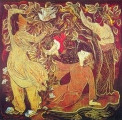 * Tạo hình toàn thân
* Nhân vật có tình cảm, có nội tâm, thể hiện sự tinh tế, giàu tính thẩm mỹ. Độ đậm nhạt sáng- tôi, lộng lẫy.
Tác phẩm chân dung tự họa của ( Van- gốc)
Tạo hình chân dung
Họa sĩ vẽ bản than ở góc nghiêng và không nhìn thẳng vào mắt người xem tranh
Đôi mắt màu xanh lá, khuôn mặt góc cạnh và có phần kiệt quệ.
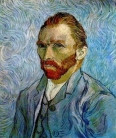 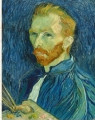 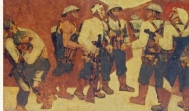 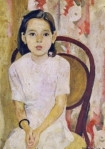 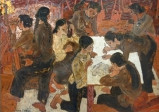 KẾT LUẬN
Có nhiều cách xây dựng hình tượng con người trong sáng tạo mĩ thuật. 

Mỗi cách tạo hình nhân vật có đặc điểm và thể hiện những phong cách 

sáng tạo riêng của mỗi nghệ sĩ
2. Tìm hiểu hình tượng con người trong tác phẩm điêu khắc
THẢO LUẬN NHÓM
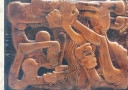 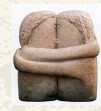 Các em hãy quan sát hình ảnh 3,4 trong
 SGK ( tr.6) Thảo luận và trả lời câu hỏi:

Tạo hình trong các tác phẩm điêu khắc có 
những đặc điểm gì?
Em thích cách thể hiện hình tượng nào  
trong các tác phẩm điêu khắc đã biết? Vì sao?
KẾT LUẬN
Trong nghệ thuật điêu khắc, hình tượng con người có nhiều 

cách thể hiện với phong cách khác nhau và chất liệu đa dạng.
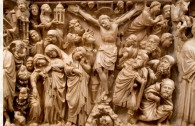 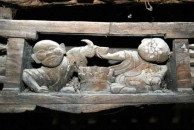 II. THỂ HIỆN
1. Gợi ý một số cách thể hiện dáng người
Hãy quan sát một số tác phẩm mĩ thuật kí họa bằng chất liệu chì, màu 

nước trong SGK ( tr.6,7) và suy nghĩ về cách thể hiện dáng người.
Kí họa dáng người bằng chất liệu chì
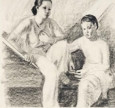 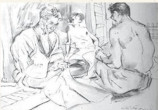 1. Gợi ý một số cách thể hiện dáng người
Hãy quan sát một số tác phẩm mĩ thuật kí họa bằng chất liệu chì, màu 

nước trong SGK ( tr.6,7) và suy nghĩ về cách thể hiện dáng người.
Kí họa dáng người bằng chất liệu màu nước
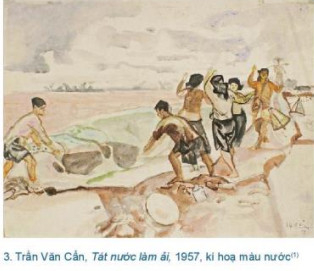 LƯU Ý
Cách vẽ dáng người nên đi từ tổng thể cho  
đến chi tiết và bắt đầu từ những nét đơn 
giản, có tính khái quát
2. Gợi ý các bước kí họa dáng người.
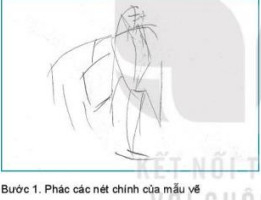 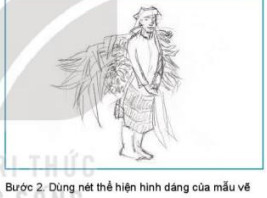 Hãy quan sát hình ảnh trong 
SGK ( tr.7)tìm hiểu và thực 
hiện nhiệm vụ sau:
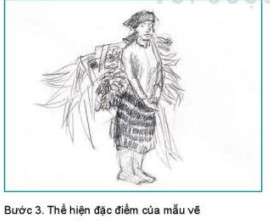 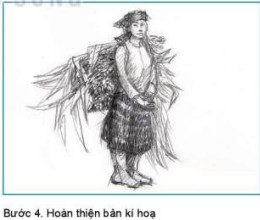 Mô tả lại các bước kí họa dáng 
người cơ bản
Các bước kí họa dáng người
Bước 1:  Phác các nét chính của mẫu vẽ

Bước 2: Dùng nét thể hiện hình dáng mẫu vẽ

Bước 3: Thể hiện đặc điểm của mẫu vẽ

Bước 4: Hoàn thiện bản kí họa
Bài tập thực hành
Vẽ một dáng người của các bạn quanh em
Tham khảo các sản phẩm mĩ thuật
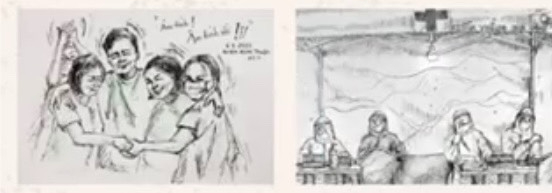 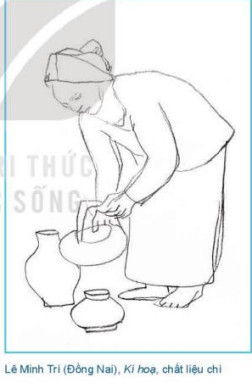 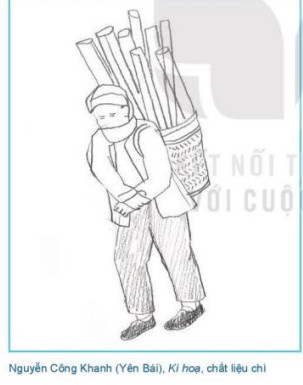 III. THẢO LUẬN
THẢO LUẬN NHÓM ĐÔI
Các em hãy quan sát các sản phẩm mĩ thuật được trưng 

bày, thảo luận và thực hiện trong những nhiệm vụ sau:
*Trao đổi với bạn cách ghi chép dáng người trong bài vẽ của mình( Tỉ lệ, dáng chung, chi tiết,..)
* Dáng người trong bài vẽ có thể hiện được đặc điểmcủa nhân vật không ? Vì sao? 
* Em sẽ sử dụng ghi chép dáng người để sáng tạo sản phẩm mĩ thuật như thế nào?
IV. VẬN DỤNG
Các em hãy sử dụng ghi chép dáng người để vẽ một bức tranh bằng chất liệu có sẵn:
Gợi ý
* Thêm chi tiết cho dáng người đã có
* Thêm nhân vật theo ý tưởng thể hiện
* Tạo bối cảnh phù hợp với dáng người đã sẵn có
* Lựa chọn  màu sắc để thể hiện.
HƯỚNG DẪN VỀ NHÀ
* Ôn lại kiến thức đã học: Cách thức tạo hình trong sáng tạo mĩ thuật

* Hoàn thành bài vẽ về tạo dáng người các bạn quanh em

* Đọc và tìm hiểu trước nội dung bài 2.